Add Certificate One Year (C1)
For certificates that are at least one, 
but less than two academic years in length
You should see your institution’s name at the top of the screen. If you manage academic program approvals for multiple institutions, confirm that you are submitting for the correct institution.
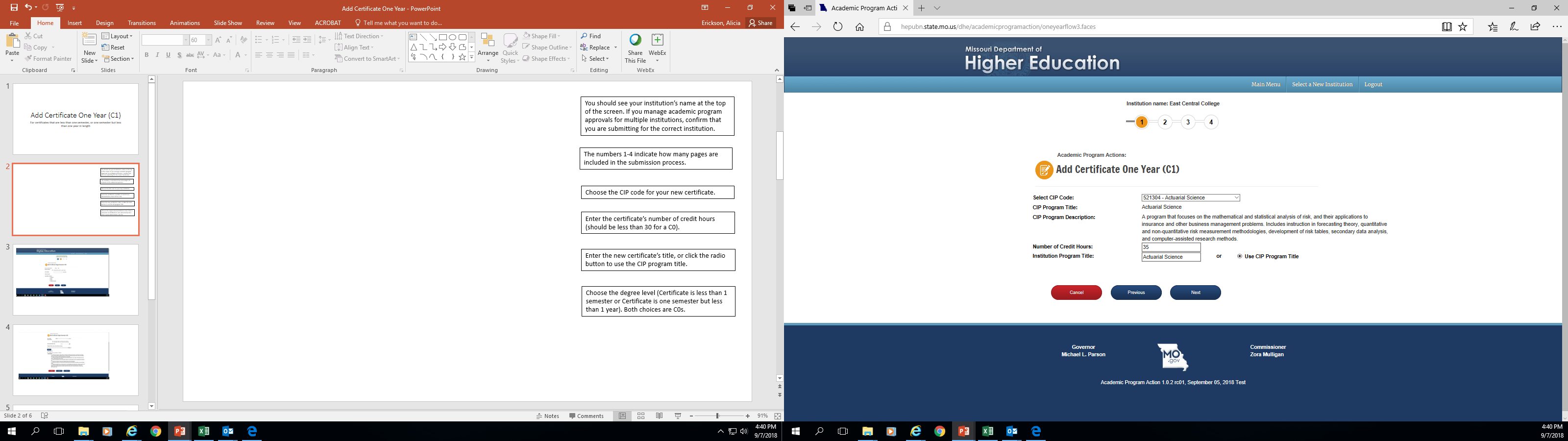 The numbers 1-4 indicate how many pages are included in the submission process.
Choose the CIP code for your new certificate. CIP codes are in alphabetical order. CIP code titles can be looked up: https://nces.ed.gov/ipeds/cipcode/Default.aspx?y=55
Enter the certificate’s number of credit hours (should be between 30-59 credit hours for a C1).
Enter the new certificate’s title, or click the radio button to use the CIP program title.
Add Certificate C1
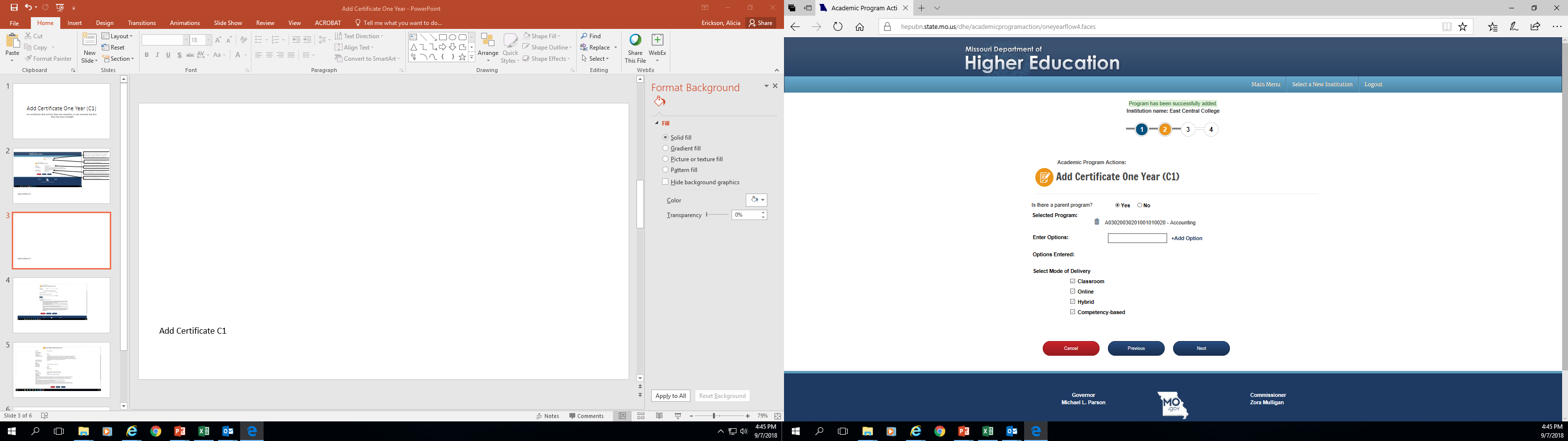 If your C1 does not have a parent program, you must submit it as a new program.
Choose the parent program and click Add Program.
If your C1 has options, enter the title and click Add Option. You will be directed to upload the curriculum for each option.
Choose how the program will be delivered.
Add Certificate C1
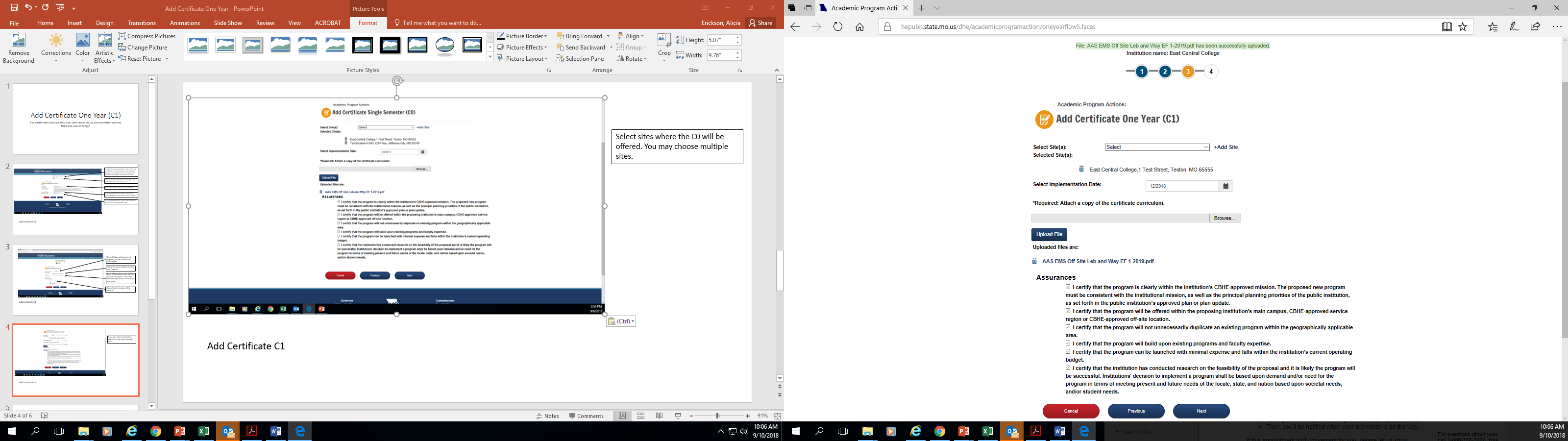 Select sites where the C1 will be offered. You may choose multiple sites. If you are proposing a new C1 at a new location, use the New Program New Site process.
Select the program’s implementation date (month and year only).
Upload a PDF of the new certificate’s curriculum.
Read and check the assurances (independent institutions will have different assurances).
Add Certificate C1
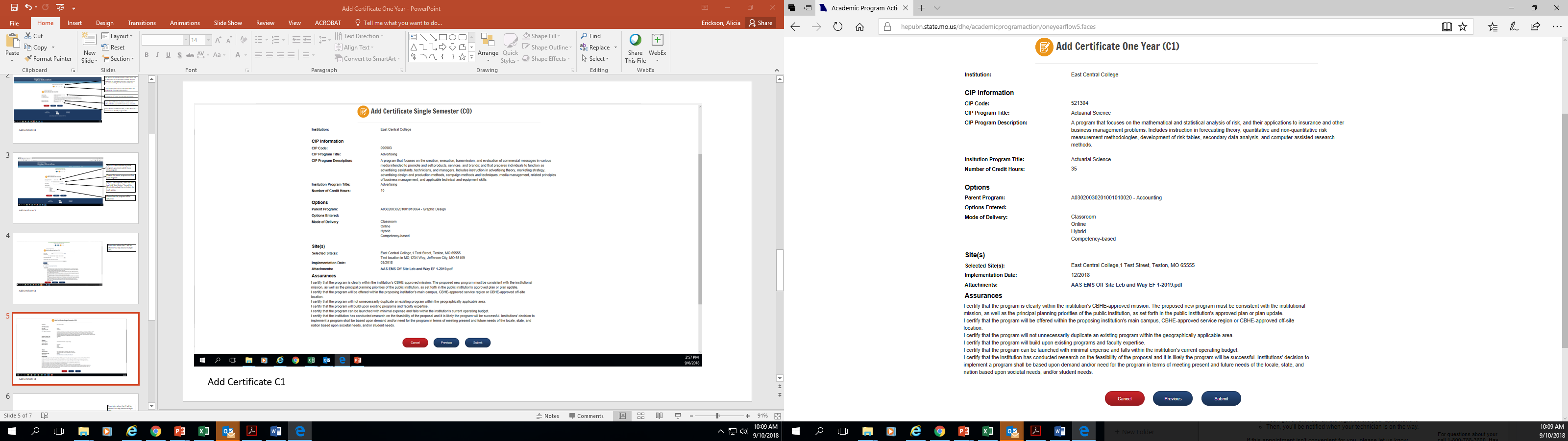 Before submitting the new certificate, you will see a summary. If you need to make corrections, hit the Previous screen. Cancel will cause you to lose all information.
Add Certificate C1
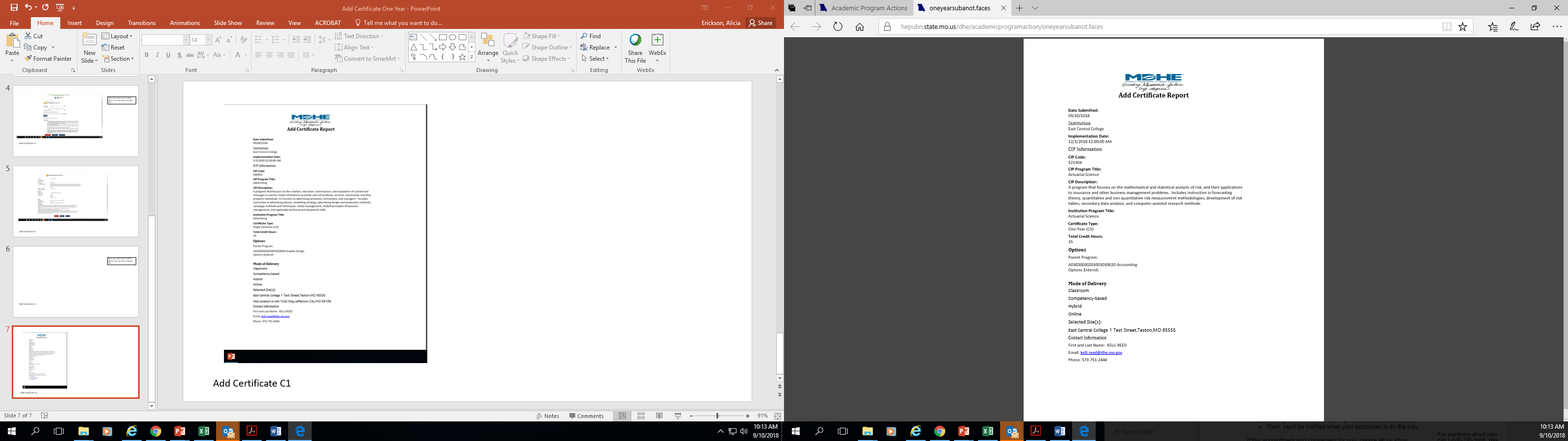 After submission, you can save or print a copy of the report for your records. This report will be stored electronically with your program in the MDHE inventory. Upon approval the new certificate will be assigned a unique identifier number.
After submission, choose the Print & Preview button to save a copy for your records.
Close takes you back to the main menu.
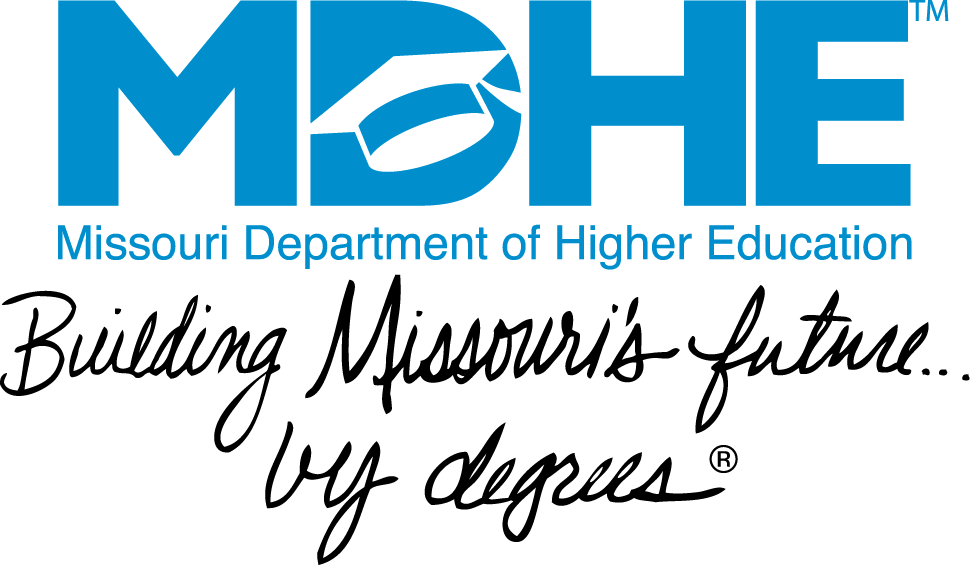 Add Certificate C1